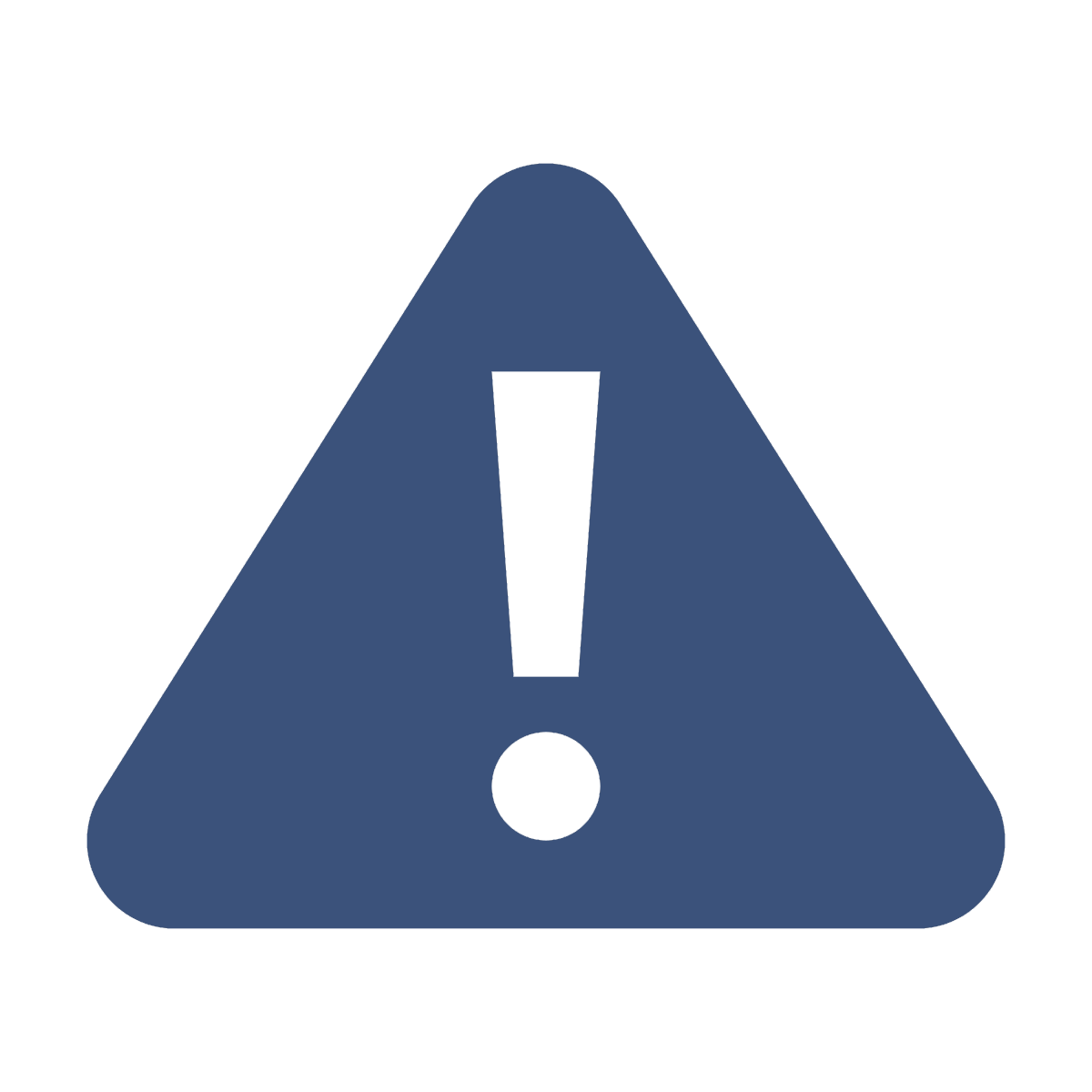 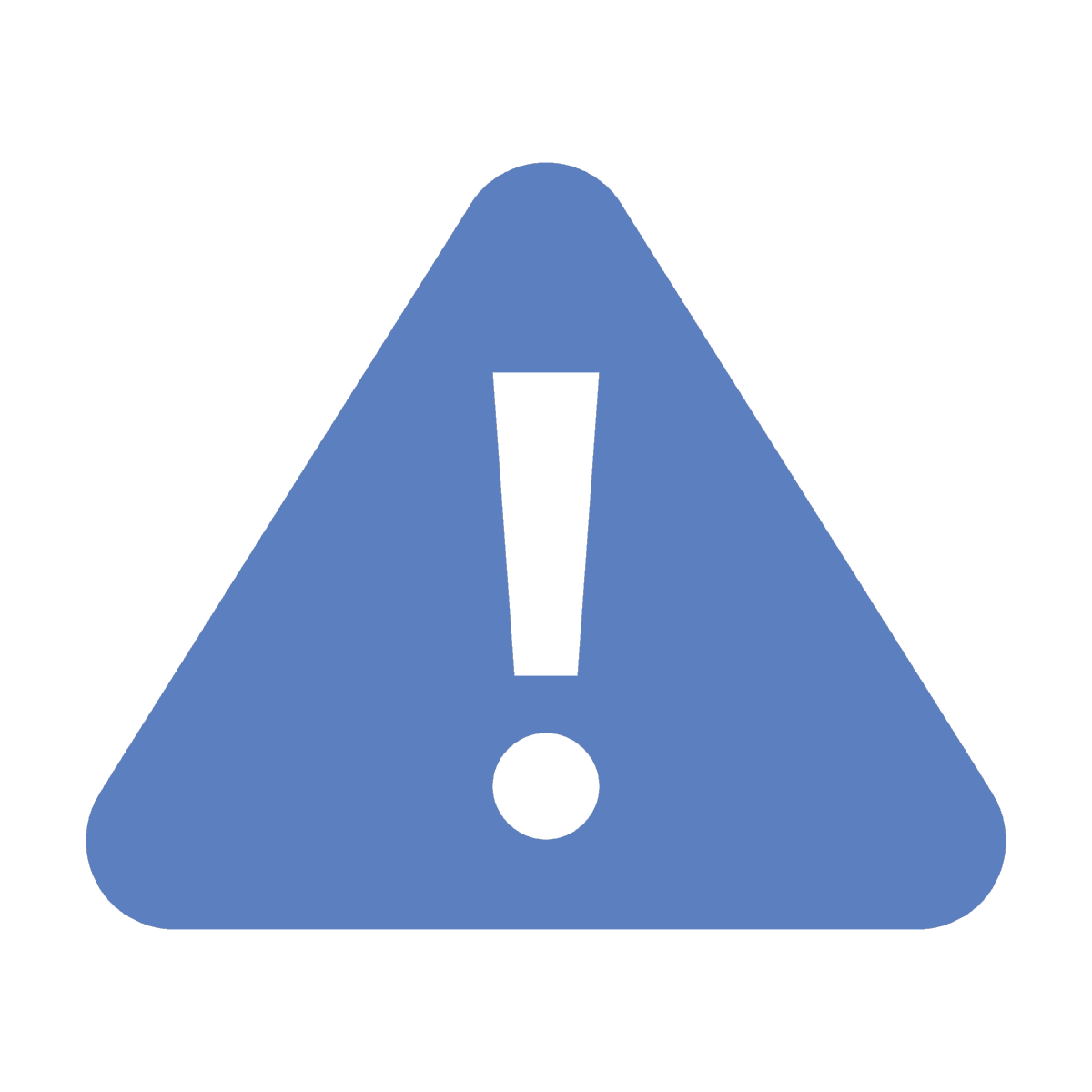 Primi segnali d’allarme
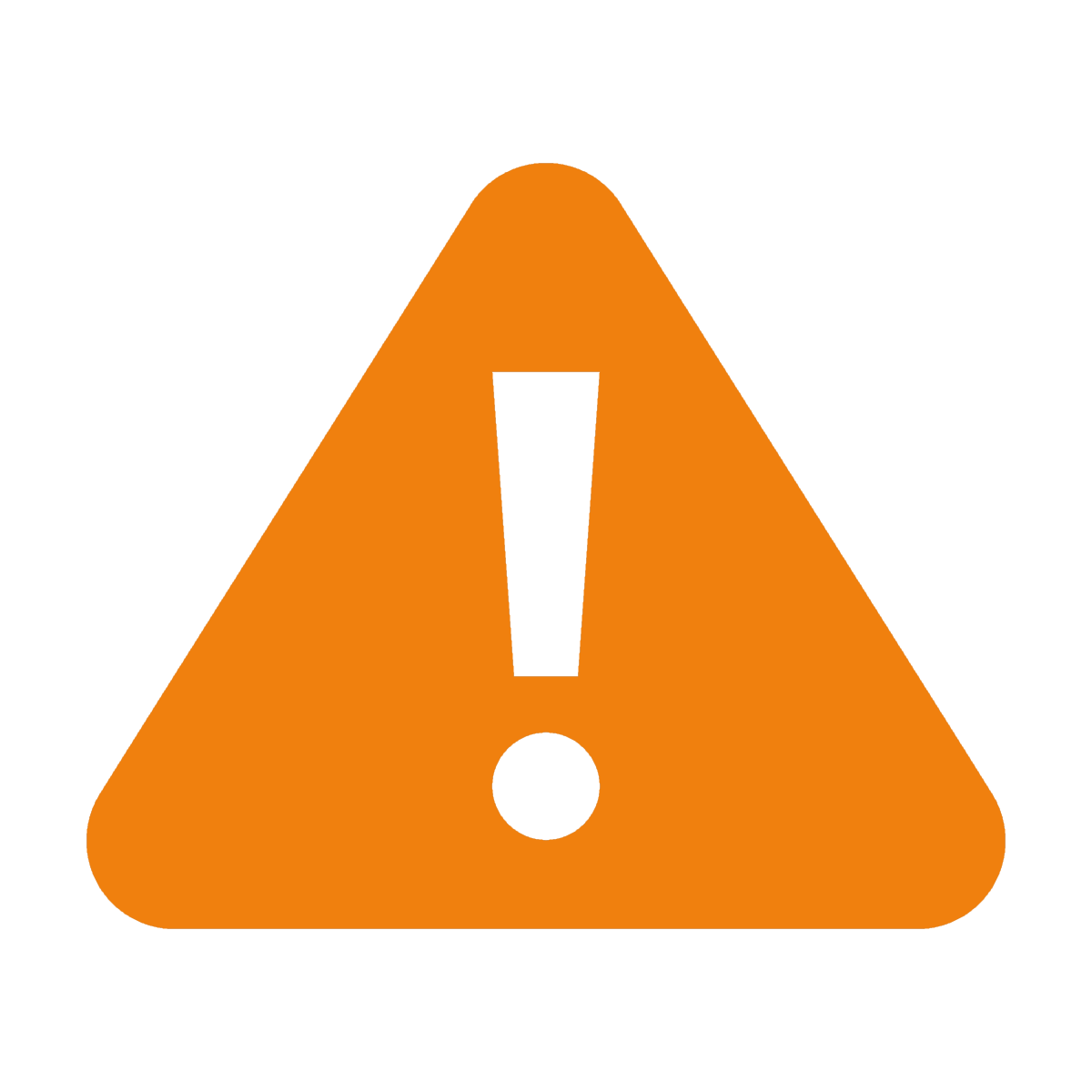 Comprendere, Affrontare
Età 11-13, 14-18
Primi segnali d’allarme
Durata:  45 minuti
Obiettivi formativi:
I partecipanti avranno occasione di:
Cogliere segnali negli altri che indichino che potrebbero essere vittime di bullismo o che stanno affrontando delle difficoltà online
Considerare strategie pratiche su come possono sostenere qualcuno che stia affrontando delle difficoltà online

Parole chiave: cyberbullismo, emozioni, strategie, segni, preoccupazione, supporto aiuto
Strumenti:  carte de ‘Il detector di segnali’ e relativi scenari (slide 5 e 6)
Domande chiave:
Da cosa capisci che un tuo amico sta bene?
Da cosa lo capisci offline?
Da cosa lo capiresti se comunicaste esclusivamente online?
Come riesci a capire se un tuo amico è stato vittima di bullismo offline o online?
Come cambierebbe il suo comportamento?
Quali strategie potresti usare per aiutare qualcuno che è vittima di bullismo?
Come chiederesti aiuto per qualcuno che è vittima di bullismo?
Che consiglio daresti a qualcuno che è vittima di bullismo?
Ehi, tutto ok?
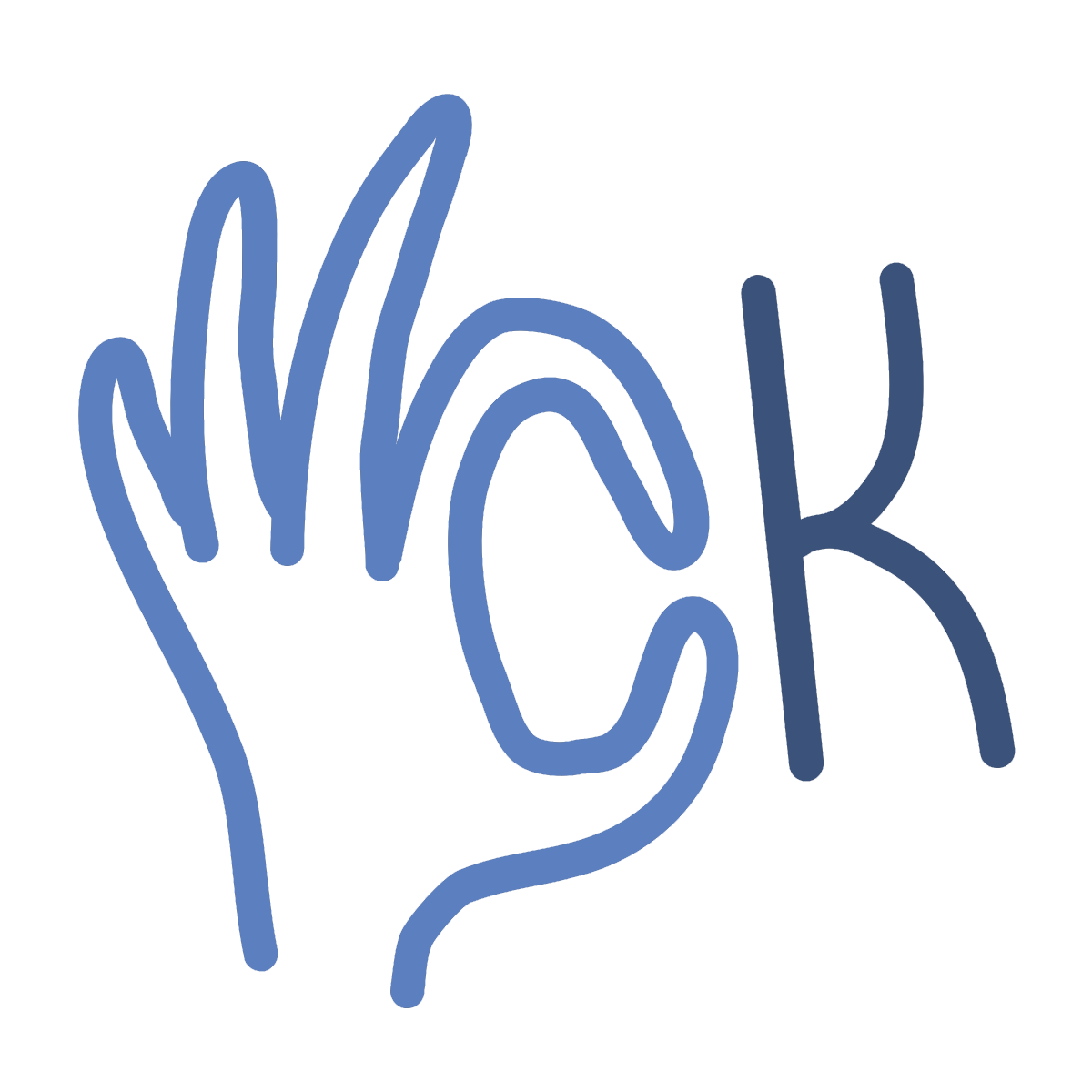 Da cosa puoi capire se un tuo amico sta bene o meno?

Tieni conto di:
Comunicazione verbale (cosa e come lo dice, ad esempio il tono di voce)
Comunicazione non-verbale (linguaggio del corpo, apparenza, espressione del viso)
Comportamento (cambiamenti del suo carattere tipico, cosa fa e non fa).
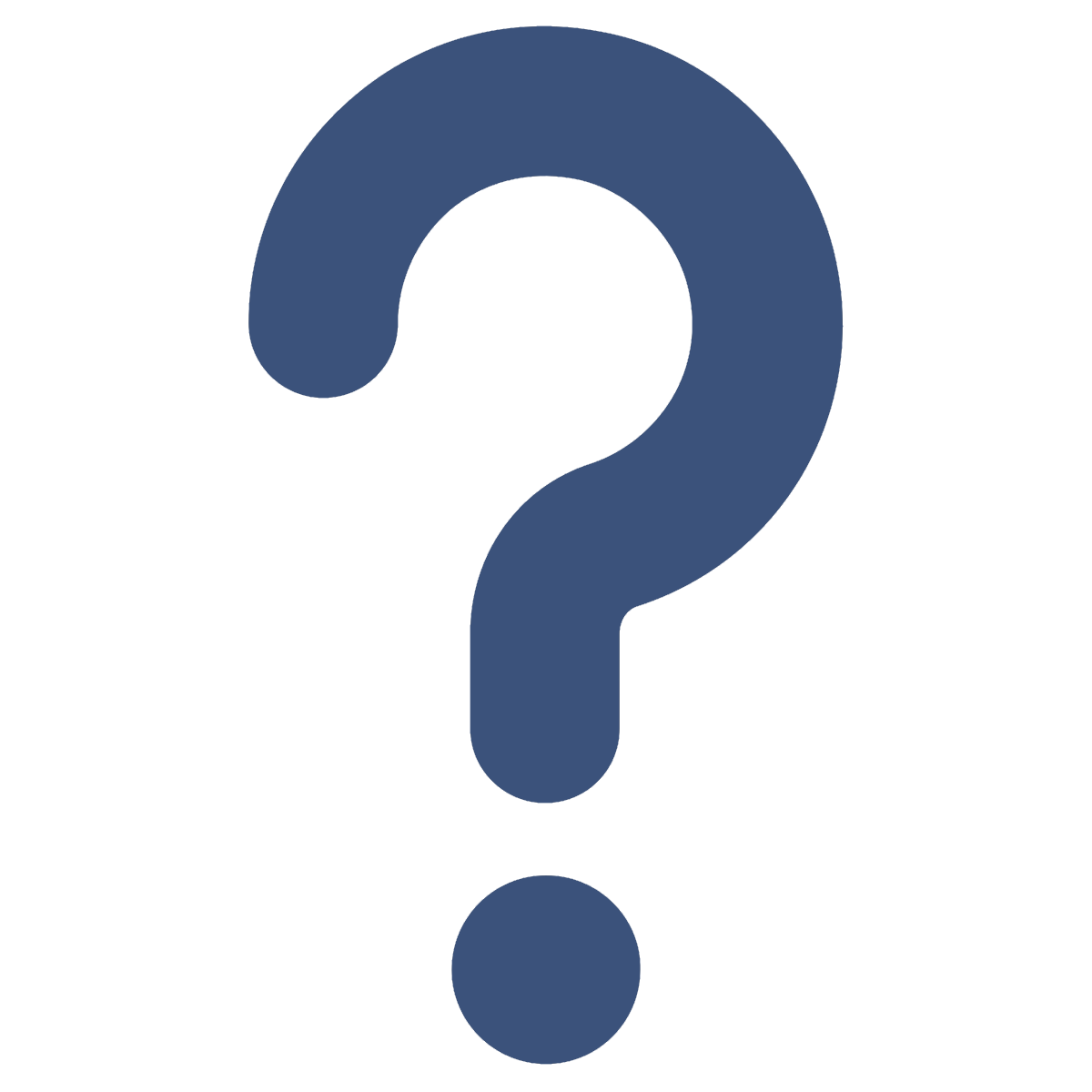 Le carte del Detector di segnali
Carte con diversi scenari
Classifica dei segnali
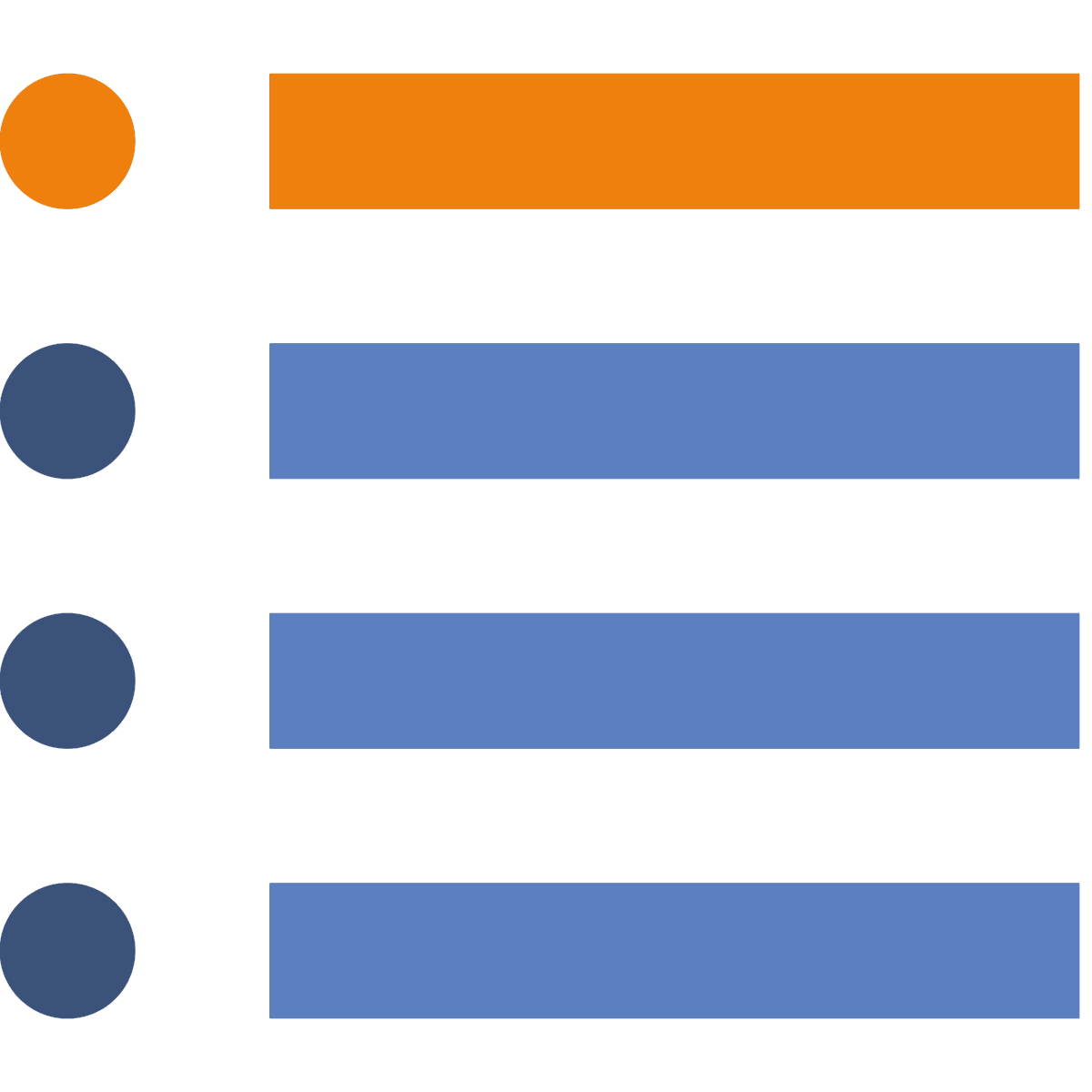 Usando le tue carte, mettile in ordine da quella più probabile alla meno probabile. 

Siamo tutti d’accordo sulla classifica?